Группа «Радуга»вторая младшая
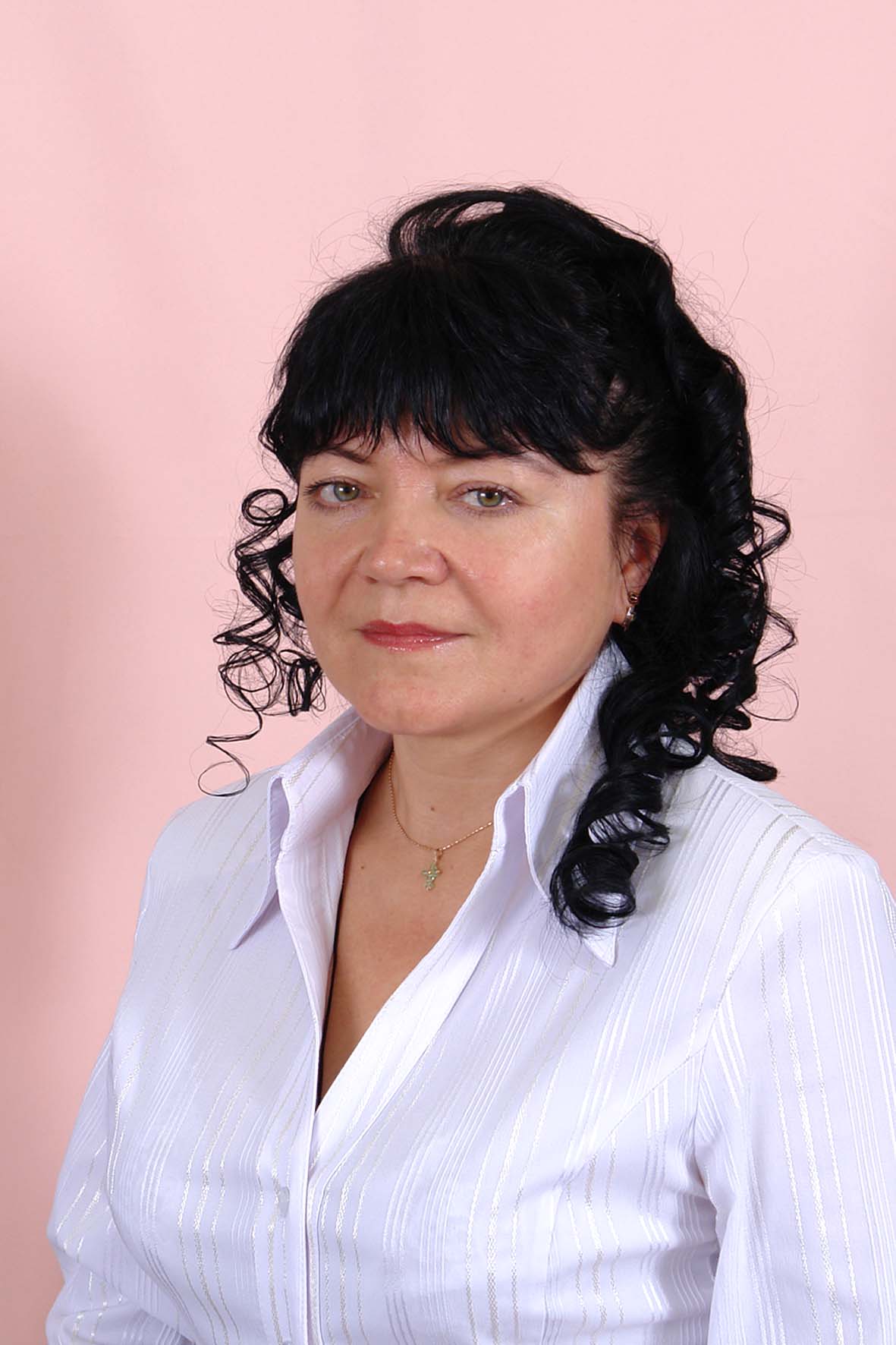 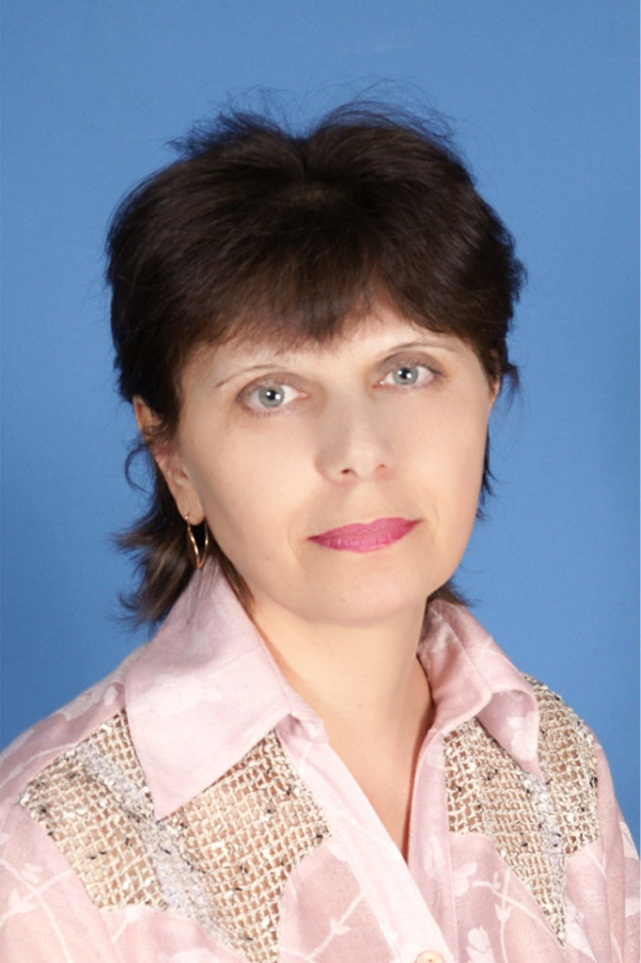 ПУШКАРЕВА ЕЛЕНА ВИКТОРОВНА
ДОЛИНА ЕЛЕНА ЕВГЕНЬЕВНА
Любимые игровые зоны
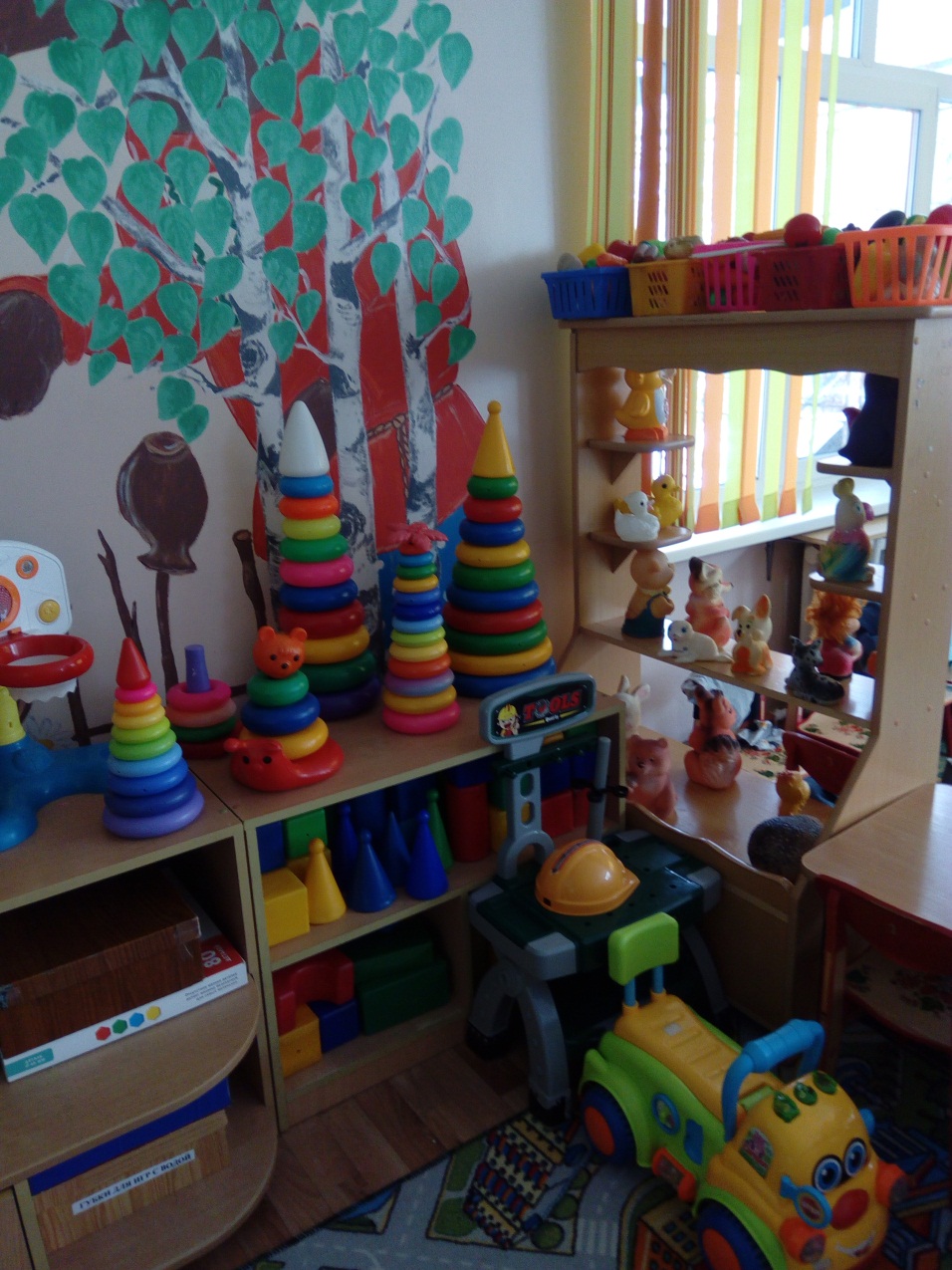 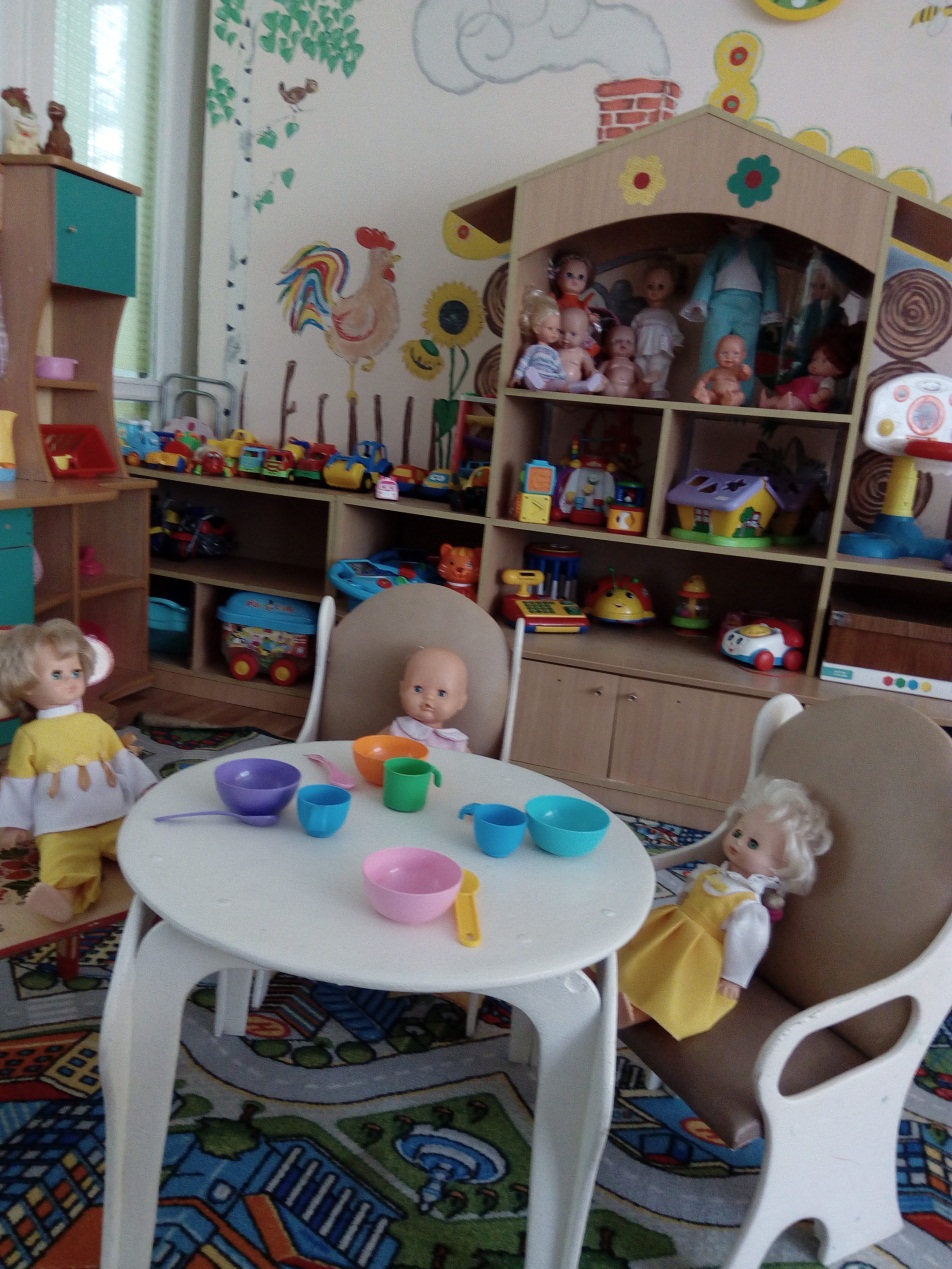 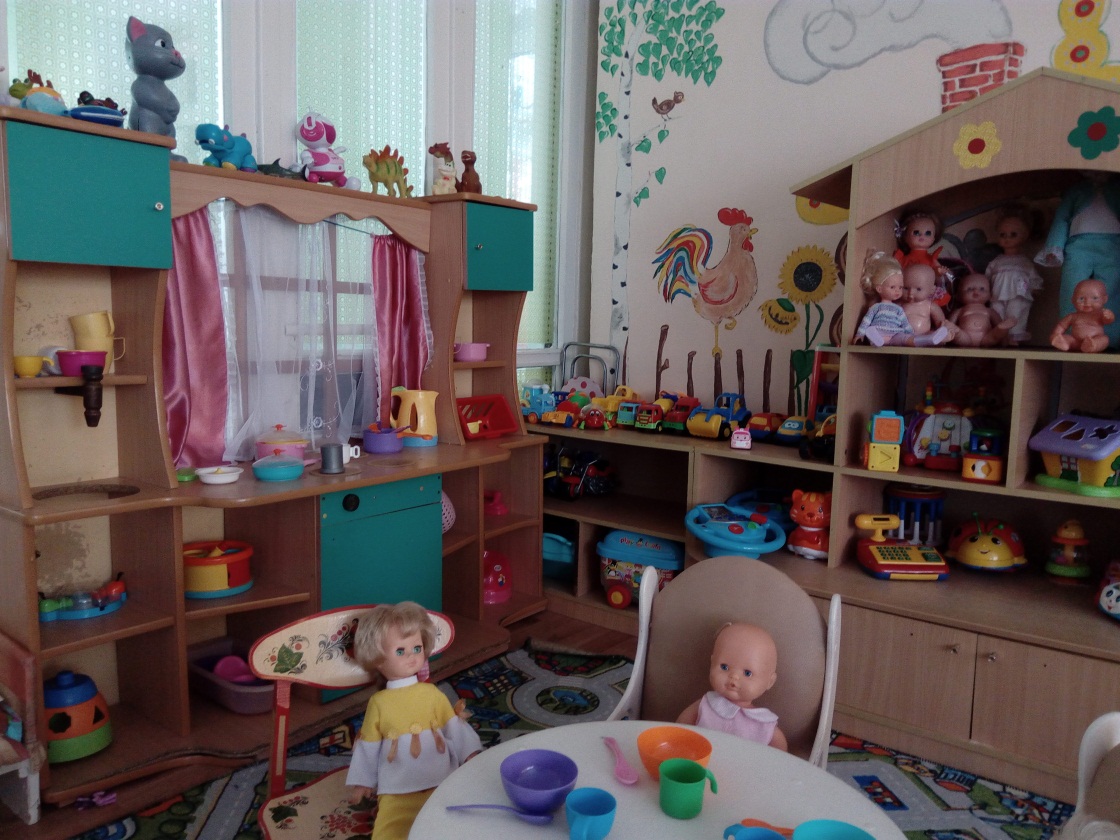 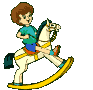 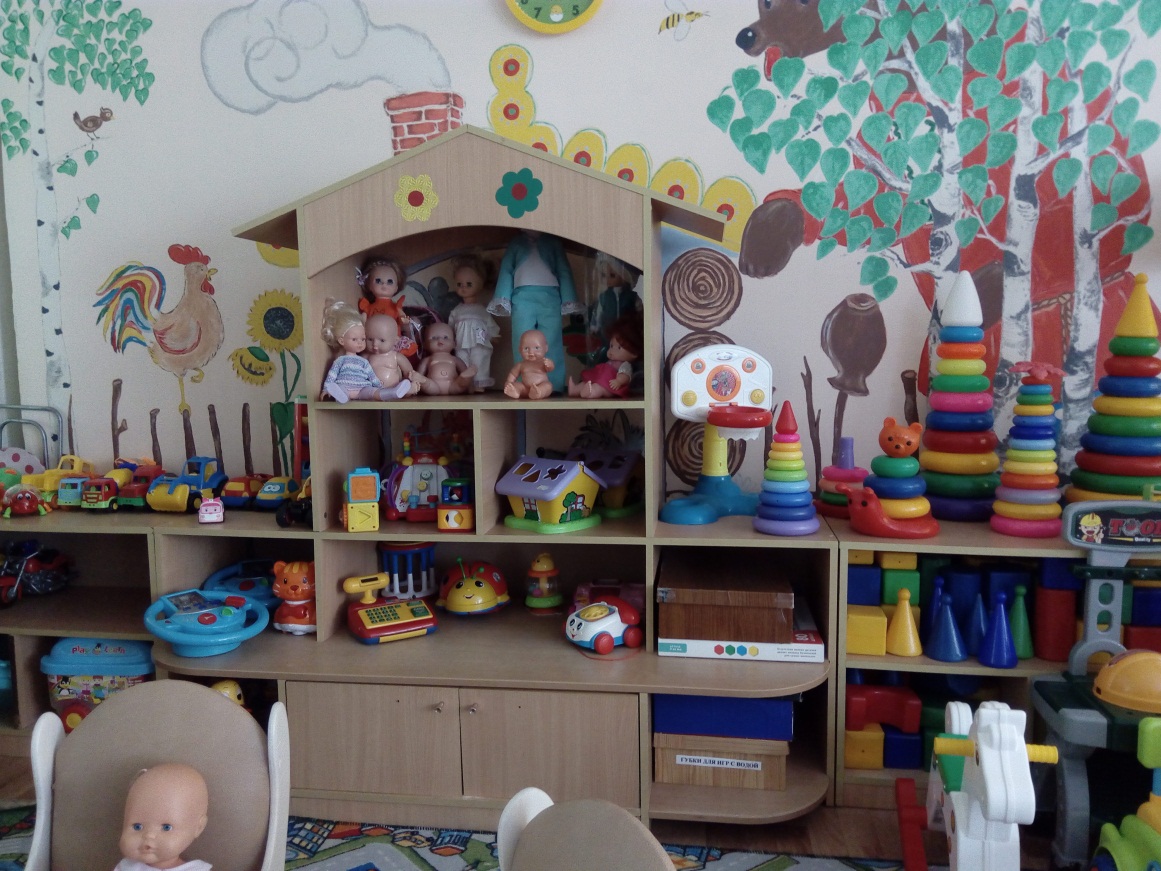 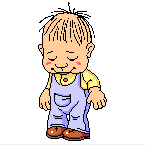